GSS user engagement strategy
Tegwen Green
GSS Good Practice Team
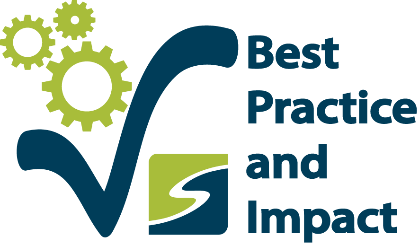 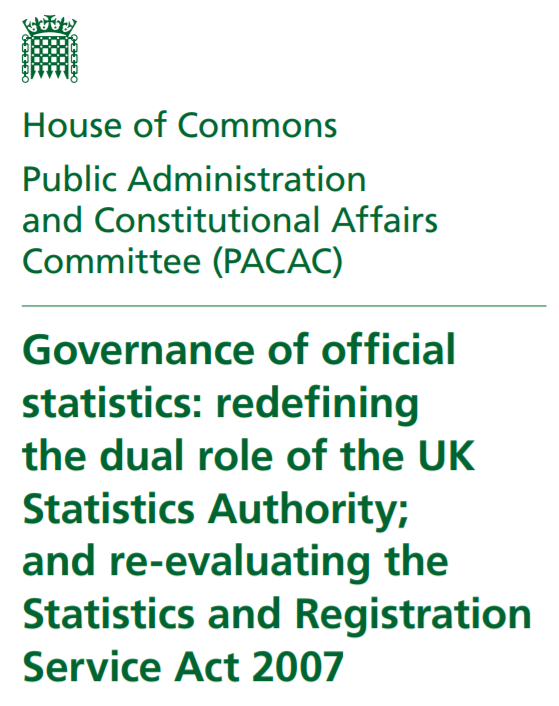 “The UK Statistics Authority should develop a strategy for engaging all users of official statistics”
In our response we committed to…
“ developing an engagement strategy and implementation plan with Heads of Profession (HoPs) from across the GSS.”

“ looking at innovative, digital means of engagement”

“ ensuring individuals at all levels in the GSS actively engage with users…”
Developing the strategy - our plan
A bottom up approach:
talk to producers of statistics
talk to established and potential users of statistics:
policy professionals
citizen focus groups
user forums
charities and the voluntary sector
highlight international and industry best practice

2. Establish 3 or 4 common goals
have departmental action plans 
monitor and report progress against plans
Developing the strategy:ensuring official statistics meet society’s needs
Early findings: a culture change is needed 

We need to:
promote the importance of user engagement
develop our engagement skills
gather and share user insight

Because our National Statistician believes…
engagement needs to be ‘second nature’ from ‘day zero’ for all analysts across government
Developing the strategy:ensuring official statistics meet society’s needs
More work may be needed to:

collaborate and promote coherence of statistics
establish governance structures 
expand theme based forums to identify gaps
roll out new training and guidance
demonstrate compliance with new standards
Developing the strategy:progress and plans
Nov/Dec 2019            January 2020             February 2020
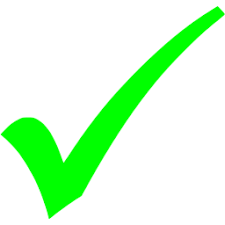 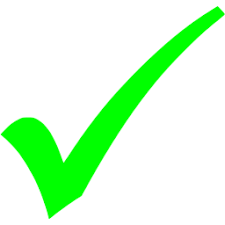 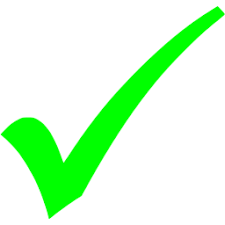 Conducted interviews with producers of statistics
Desk research
Prepared interview and questionnaire scripts
Established project team, working group and steering group
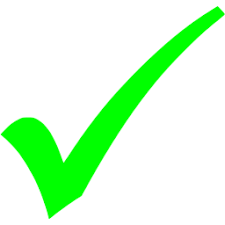 March                 April                    May              June/July
Key themes analysis
Approach some users and groups
Talked to a wide range of  producers 
International research
Conduct a few interviews with users
Open user questionnaire
?
Interested in sharing your views?
What does ‘good’ user engagement look like?

What role should user groups and user forums play? 
What works well? 
What could be improved?

What would you like the strategy to deliver?
If you have any ideas, views or frustrations to share…
Please email the project team:
tegwen.green@ons.gov,uk
andy.schofield@ons.gov.uk
nancy.singh@ons.gov.uk


and/or complete our on-line user survey:
 available soon!
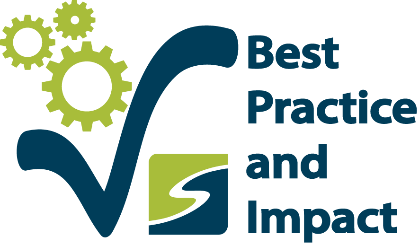